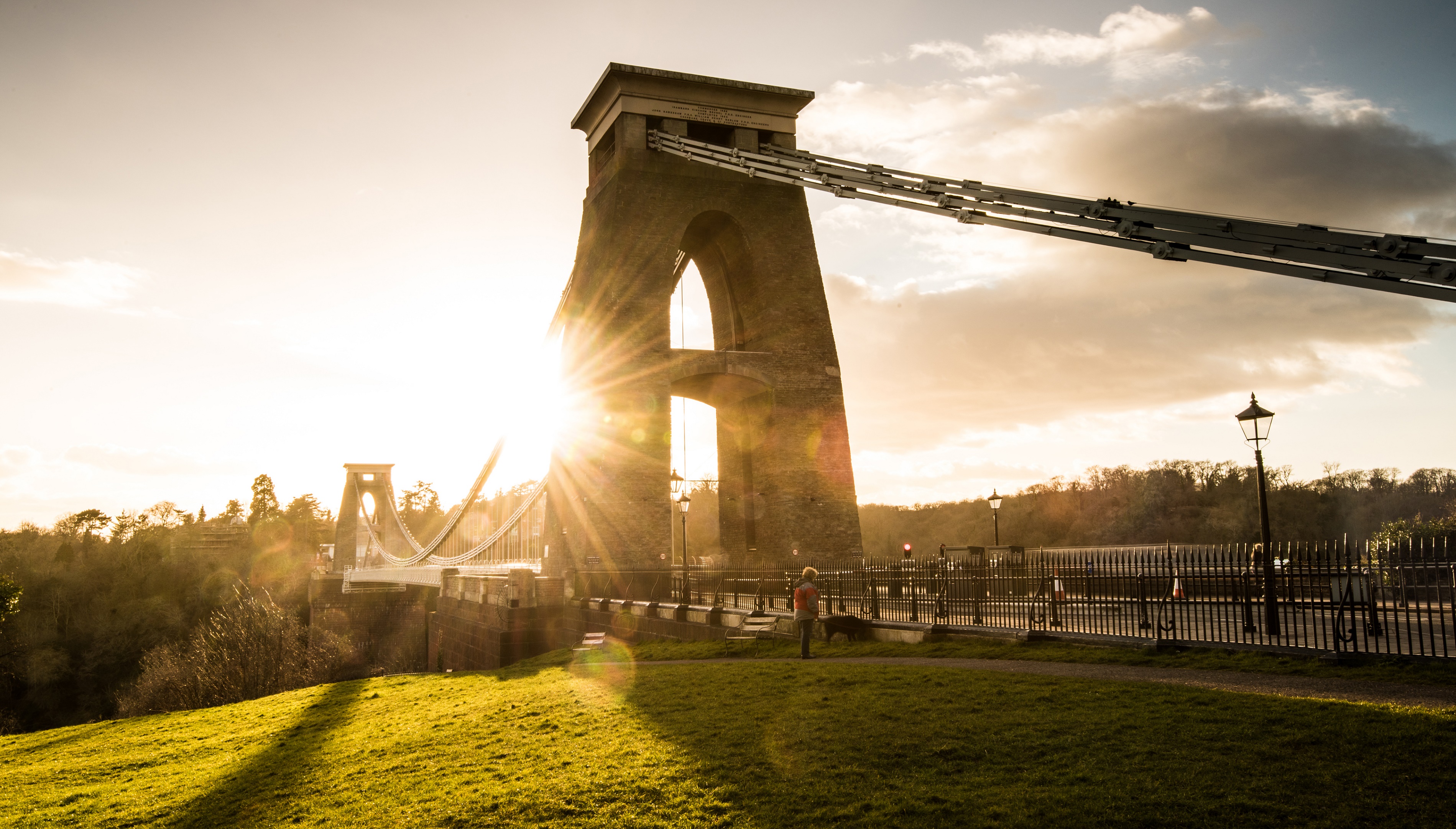 AVON LONGITUDINAL STUDY OF PARENTS AND CHILDREN

Read our latest news
bristol.ac.uk/alspac


Join us on social
twitter.com/CO90s
facebook.com/childrenofthe90s
instagram.com/children_of_the_90s
GET IN TOUCH
     Want to run a sub study? Questions for 2020
     questionnaire? alspac-exec@bristol.ac.uk
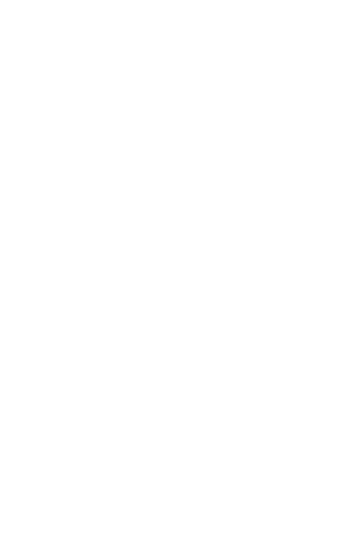 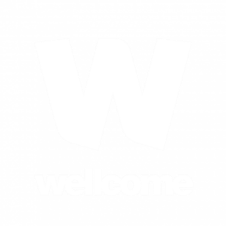 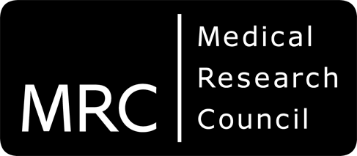 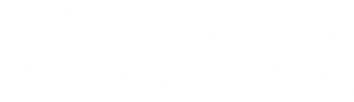